A Scottish Flora IVbThe Future of the Scottish Flora
Dr Keith Skene
Biosphere Research Institute
www.biosri.org
The future of the Scottish flora
The future of the Scottish flora
Among the many threats facing the Scottish Flora are invasive species, eutrophication, climate destabilization and human conservation efforts
Glacial melt
With ice now melting at an increasing rate
There are concerns that the Gulf stream could once again halt
Just like in the Younger Dryas
Thus global warming could lead to regional cooling, impacting agriculture, forestry and nature
Inability to migrate
Increased temperatures but same daylength threatens short-season plants
Other potential issues
By 2080 in the UK, modelling suggests:
Temperature change		Rainfall change

Gulf Stream continues	1.9 degrees C increase		Average drop of 20 mm
And planet warms					(drop in South, rise in North)

Gulf stream slows 	3.4 degrees C drop		Average drop of 120 mm	
and planet warms
Ritchie, P.D. et al., 2020. Shifts in national land use and food production 
in Great Britain after a climate tipping point. Nature Food, 1(1), pp.76-83.
Risks of temperature increase to Northern Flora
Too dark/cold for growth
Rapid respiration (burning sugar to release energy) in order to 
power germination, growth and reproduction
Increasing temperatures mean respiration rates soar, 
leading to the plant eating itself
Living on the edge, dying beyond it
Northern flora cannot compete with southern neighbours due to extra expenses in terms of energy costs (such as antifreeze and sensitivity to temperature rise on metabolism)
As temperatures warm, their advantages, in terms of being the only species that can survive there. are stripped away
They are forced further north or higher up hills
But then they run out of options.
Increasing temperatures force alpines upwards
Retreat of alpine
 species, outcompeted
Advance of lowland species
formerly limited by temperature
An assessment of the impacts of climate change on 2 632 plant species across all major European mountain ranges under four future climate scenarios 
projected that habitat loss by 2070–2100 will be greater for species distributed at higher elevations
Up to 36–55 % of Alpine plant species, 31–51 % of sub-Alpine plant species and 19–46 % of montane plant species are projected to lose more than 80 % of their suitable habitat.
Engler et al., 2011. 21st Century Climate Change Threatens Mountain Flora Unequally across Europe. Global Change Biology 17, no. 7 (1 July 2011): 2330–41. doi:10.1111/j.1365-2486.2010.02393.x
Scottish climate
Scotland has become 1 degree C warmer and 60% wetter in winter since 1961
Snow cover has decreased
Maximum altitudes are similar for many species indicating they have reached the top of our mountains with no further available.
Primula scotica
Endemic to Scotland
Machair species
Extremely low genetic diversity
Very narrow ecological niche
Susceptible to disturbance – agriculture/grazing
Unable to adapt to new habitats
Seed set impacted by temperature
Blue heath
Phyllodoce caerulea is found in snow accumulations which usually melt in late May or early June
The snow protects this species from frost damage
Grazing
Red deer (Cervus elaphus) total some 350 000 in Scotland
The whole of North America has a population of one million
Combined with sheep this has forced  woolly willow (Salix lanata) and downy willow (Salix lapponum) to cliffs and steep ground.
Ratcliffe writing about the effect of current management in the British mountains,
concluded that “there appears to be a limit and under excessive grazing few of the true mountain plants seem able to hold their ground indefinitely”.
Beavers, introduced without their predators, add to this pressure in riparian ecosystems.
Moderate grazing is important, as shown by the intermediate disturbance hypothesis:
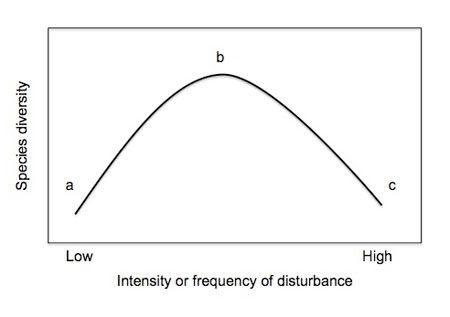 Upland birchwoods
Occur where temperatures are too cold for oak or ash
Rising temperatures could well lead to oak and ash invasion (if ash survive the ash dieback)
Native pinewoods
Pinus sylvestris is in the Eurasian Boreal Montane zone
Under current projections the area with suitable climate for this species disappears (Carey et al., 2015)
With invasion by birch.
Mountain moor and heath
Simulations with warmer temperatures indicate invasion of the uplands by Pteridium aquilinum (bracken)
Lowland Heath in England: added nitrogen exacerbated the damage to Calluna caused by drought
As most Lowland Heath is now affected by atmospheric nitrogen deposition, this is a serious concern.
Erica tetralix is threatened because of its need for (permanently) moist conditions
Empetrum nigrum is already in decline.
It is predicted that mountain heaths and willow scrub will morph into acid grassland and upland calcareous grasslands
The effects of increased nitrogen from N deposition have been shown to cause degradation of montane communities.
Dryas octopetala and eutrophication
Dryas octopetala is a specialized low-nutrient species
Armed with nitrogen fixing nodules (Frankia) and ectomycorrizae
When nutrients increase, the plant is at a disadvantage because of the costs of these mechanisms
Dryas octopetala communities will decline or disappear.
Invasive plant species
Rhododendron
Introduced in 1894
Devastating to local flora – little survives
Toxic honey – honey madness
Caused by the neurotoxin, Grayanotoxin
Led to a significant defeat of the Roman army when the Persians left large amounts of this honey for them to eat
Rhododendron
One of the greatest threats is disease
Rhododendron harbours Phytophthora ramorum and Phytophthora kernoviae
These are deadly to oak trees, causing sudden oak death
Scotland’s Atlantic forests
Temperate rainforest
Oak, ash, birch, pine and hazel
Threatened by overgrazing and Rhododendron
Pollinators
Bumblebees are an important pollinator for agricultural and natural ecosystems
They suffered from strong range contractions at their southern margins of up to 300 km in southern Europe during the last 40 years
 But failed to expand northwards, thereby experiencing a substantial compression of their range.
Out of sync
As conditions change, birds still lay eggs at same time
But insect larvae are hatching much earlier
Leads to starvation of fledglings
Invasives respond more quickly than native plants
Capercaillie decline thought to be linked to this
Why bother protecting species that exist in greater numbers elsewhere?
Scotland represents the most humid alpine outpost in Europe
Important in understanding species and ecosystem variation
Unique assemblages 
Also, ecological ethics demands their protection, though not in a museum approach
But surely if we got through the Younger Dryas, we’ll get through the current crisis?
1. Habitats are much more fragmented
2. The combination of rapid change, eutrophication, heavy grazing, low resilience and the need for vast agricultural productivity is different than before
3. Hugely reduced genetic diversity destroys resilience
4. Tipping points are more complicated given this combination
5. Traditional refugia do not exist any longer
6. Britain is already surrounded in water
7. Nowhere to migrate to.
The Scottish flora
A story of huge timescales, the beginning of life on land, dramatic climatic events, tectonic plates and life on the edge
Our Journey
Lecture 1
Rhynie and the ultramafic
Lecture 2
The Caledonian forest
Lecture 3
The Ericaceae
Lecture 4
The Younger Dryas
- 400 My snapshot of earliest terrestrial ecosystems
- Plate tectonics and tropical Scotland
- The ultramafic
- Armeria maritima
- Tipping points
- Its rise and fall
- Scots pine tea – a cure      
  for self condemnation!
- Buzz pollination
- Fire ecology
- Mycorrhiza
- Environmental     
      perturbation
- Dryas octopetala
- Lessons for future
- Challenges ahead
- Calluna vulgaris
- Ericoid mycorrhiza
- The Scottish heaths
- Balmoralization
- The Clearances
COURSE DETAILS FOR NEXT YEAR
The dark shadows of the jolly green giants: urgent policy and research priorities in renewable energy technologies.
Dr Keith Skene
Wednesdays 6.30pm-8.30pm 5 weeks   Autumn 2021    (Online)
This course sets out to review the environmental, ecological and social impacts of current renewable energy technologies. Problems are highlighted in terms of manufacturing, installation, lifetime and end-of-life of these technologies. What emerges are concerning issues that risk a sustainable future, but that can be resolved.
Rewilding: paradise lost paradise restored?
Dr Keith Skene
Wednesdays 6-30pm-8.30pm  4 weeks  Spring, 2022     (Online)
Rewilding is a major topic at present, as we seek to restore the damaged biosphere, through active conservation.  We examine the major issues related to this, from single species re-introductions to ecosystem engineering. Packed full of case studies from around the world, we explore the successes and failures of human intervention.
Indigenous thinking and our search for a sustainable future
Dr Keith Skene	
Wednesday 6.30/8.30        4 weeks     Late Spring, 2022   (Online)
We examine the relationships between a diverse set of indigenous cultures, from Australian aboriginal people to the Sami of Scandinavia, and from African tribes to the many examples in the Americas.  We will gain an insight into their philosophies, cultures and contexts. Global and local themes are identified and brought into focus in terms of the current existential crisis. How should we learn from indigenous thinking without misappropriating it?
Summer Field Trips I
Fowlsheugh Nature Reserve, Crawton, Aberdeenshire.
Dr Keith Skene
One hundred and thirty thousand birds cling to the four-hundred-million-year-old cliffs, including puffins, kittiwakes, gannets, herring gulls, razorbills, guillemots and fulmars, and together they form one of the three largest bird colonies in mainland Britain. It’s an amazing place and we’ll discuss the biology of these species and the challenges faced by them in these turbulent times. A one-mile walk on grassy paths, a pungent aroma and a bracing wind await! Participants must arrange their own transport.
Summer Field Trips II
Tentsmuir National Nature Reserve
 How Ecological Succession Created Golf  
Dr Keith Skene
1pm-5pm   Saturday 18 June 2022
We will explore ecological succession (where sand dunes become forests), the importance of this in terms of ecosystem recovery and how nature designed the best golf courses in the world, as sand dunes became bunkers and slacks became fairways.  The significance of sand dune succession for our understanding of evolutionary biology will also be highlighted. Participants must arrange their own transport to Tentsmuir for this three-mile walk on sandy paths.
Summer Field Trips II
The Black Wood of Rannoch
Date to be confirmed (June/July 2022)
Full day
We visit the flora and fauna of the extraordinary Caledonian forest ecosystem on the shores of Loch Rannoch on this full day excursion, with many rare and indigenous species.  A unique deer exclusion experiment, over 50 years in existence, will allow us to examine the impact of deer on natural habitats. Participants must arrange their own transport to Rannoch for this four-mile walk on forest paths. Bring lunch.
Thank you!